Домик в деревне.
Фирсов Кирилл
С мамой 
Гр 5. Светлячки
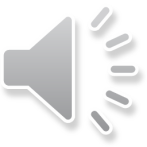 Возьму в руки кисточку, нарисую фон
Нарисую дерево и раскрашу все!
Что-бы солнышко сиялонарисую лучики.
Я строителем работал, строить дом моя забота.
И забор я строю сам- мама показала.
Листья к дереву приклею, (чтоб не опадали).
И про маленькое не забыл.
Не забыл про небо  тоже, и раскрасил голубым.
Я калину посажу,
 чтоб никто не кашлял.
И шиповник для меня
 тоже очень важен
А за дом я посадил дерево жасмина
Я намажу клеем дом, а потом соломой, а другую сторону листьями застрою
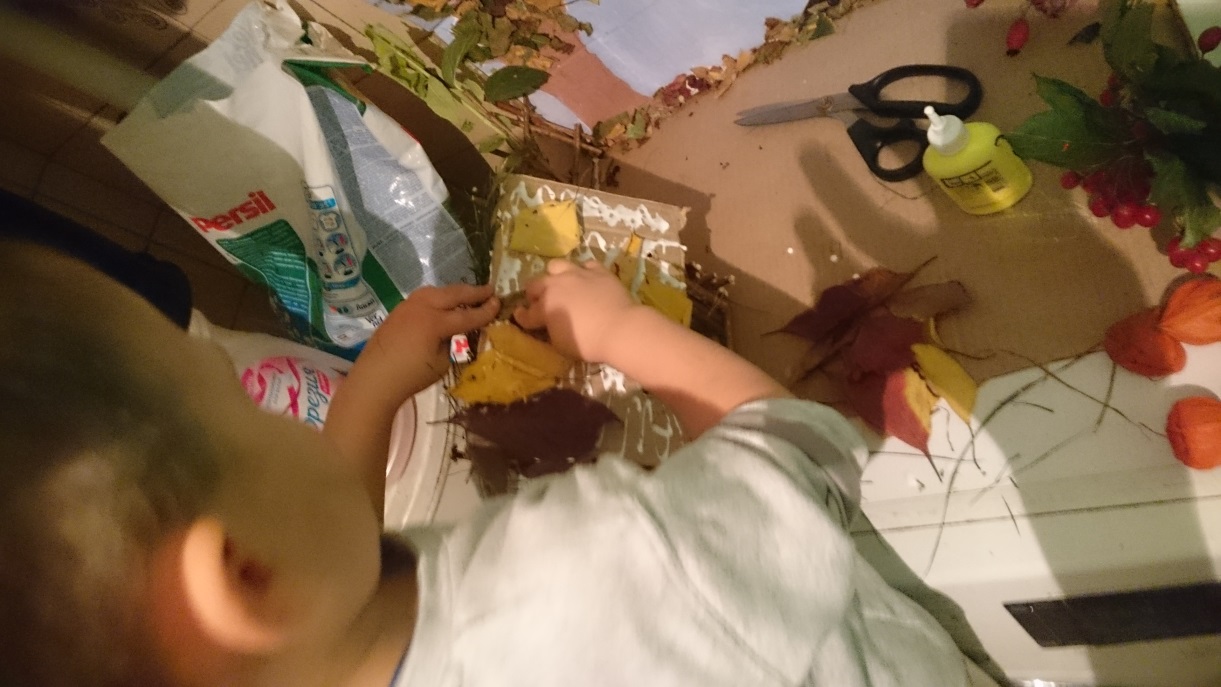 Ветерочек прилетал-Листья с дерева срывал,
И рябину посажу справа у забора.
В садик я несу поделку - озорную самоделку.
Спасибо за просмотр!